(VSR Challenge) Introduction to Dependency Development
Compensation Service
March 2020
Lesson Objectives
Understand the basic eligibility requirements for dependency
Know correct End Product (EP) control for dependency claims
Understand proper development actions necessary for incomplete information and claims to include appropriate correspondence
Discuss the specific requirements for establishing a spouse as a dependent
Discuss the specific requirements for establishing each type of child as a dependent
2
References
M21-1, Part III, Subpart iii, 1.B, Evidence Requested From the Claimant 
M21-1, Part III, Subpart iii, 5.A, General Information on Relationship and Dependency
M21-1, Part III, Subpart iii, 5.B, Establishing the Validity of a Marriage for Department of Veterans Affairs (VA) Purposes
M21-1, Part III, Subpart iii, 5.F, Establishing a Child’s Age and Relationship
M21-1, Part III, Subpart iii, 5.G, Biological Children, Adopted Children, and Stepchildren
M21-1, Part III, Subpart iii, 5.L, Adjusting Awards for Dependents
3
Dependency Eligibility
VA may pay additional compensation to a Veteran for a spouse, child, and/or dependent parent

First and foremost, a Veteran must have an overall combined evaluation of at least 30%
4
[Speaker Notes: 30% threshold - III.iii.5.A.1.c]
Dependents for VA Purposes
Dependents:
Spouse		
Biological child
Stepchild
Adopted child
Helpless child 
School child
Parent(s)
Not a Dependent:
Foster children 
Grandchildren
Mother or Father in-law
Ex-spouses 
Stepchildren – When no longer a member of the Veterans household (exceptions may apply)
5
5
End Product (EP) Control
If an EP 010/110 is pending
Add dependency contentions to existing EP, and
Do not establish an independent EP 130

Establish an EP 130 if claim is received
By itself (after an EP 010/110 has been finalized), or
In conjunction with or while an EP 020 is pending

Exception: If EP 010/110 is pending, but award action has been taken on some issues, awarding at least 30% SC, establish an independent EP 130.
6
Contentions
Add individual contentions in VBMS for each dependent
Example: dependency claim for Mary, spouse
Example: dependency claim for Jack, child

Classification – Administrative

Medical – No

If the claim is to remove a dependent
Add the Potential Under/Overpayment special issue
7
Dependency and Fully Developed Claims
A claim for SC must be excluded from the FDC program if: 

A dependency claim requiring development is received at the same time

The FDC is pending and a dependency claim is subsequently received

A dependency claim is pending and an FDC is subsequently received
8
[Speaker Notes: Dep. Claim received at same time – III.i.3.B.2.a]
Upfront Dependency Development
To ensure Veterans receive all benefits in a timely manner:

Undertake dependency development during the initial development phase of claims processing when:
Received with a claim for service connection (SC), and
Missing/incomplete dependency information

Develop even if the combined evaluation is less than 30% (unless there is no reasonable possibility the SC claim will result in at least 30%)
When medical records reveal the existence of an eligible dependent not on the Veteran’s award, and the Veteran has a combined evaluation of at least 30%, send VA Form 21-686c.
9
[Speaker Notes: Upfront dev. - III.iii.5.A.1.h.  
Medical records reveal dependent – III.iii.5.A.6.a]
When to Develop or Deny
Develop
When information is missing from source document and from evidence of record
When additional evidence is needed
When there is conflicting information
Deny
If the individual lacks the status of a dependent, deny without any further development
If the 30-day suspense has expired and the Veteran has not responded to written development.
If the Veteran submitted a September 2018 or later version of VA Form 21-686c but did not provide the information the form requires.
10
[Speaker Notes: Sep. 2018 or later version of VAF 21-686c – III.iii.5.L.1.c. Row 4, III.iii.5.G.6.e.Row 4-5]
Prescribed Forms for Dependency
The most common prescribed forms for dependency are:
VA Form 21-686c, Application Request To Add And/Or Remove Dependents
VA Form 21-674, Request for Approval of School Attendance
VA Form 21-0538, Mandatory Status of Dependents

RO and call center employees may:
Complete VA Form 21-686c and 21-674 over the telephone, and
Sign the form on the claimant’s behalf (digital signature)

Exception to prescribed forms: Claims to remove dependents do not require a prescribed form. The beneficiary must, at a minimum, provide the date of the event.
11
[Speaker Notes: Prescribed forms – III.ii.2.B.1.b
RO and Call Center employees may sign – III.iii.5.A.4.h
Removal exception – III.iii.5.A.4.e]
VA Form 21-686c
Primary form used to collect the appropriate information needed to establish dependency
Review to determine if additional forms or information are required
VA accepts entries on VA Form 21-686c as proof of:




Note: All requested dates, on this form and others, must contain the month, day, and year.
Introduction of a stepchild into a Veteran’s family, or
Death of a dependent
Marriage
Dissolution of marriage
Birth of a child
12
[Speaker Notes: III.iii.5.A.2.b]
Claim Not Submitted on a Prescribed Form
If a claim for dependents is not received on prescribed form, attempt to contact the Veteran via telephone to complete VA Form 21-686c and/or 21-674 on their behalf:

Successful contact – complete the form and upload into VBMS
EP 130 (DOC = date of completed prescribed form)

Unsuccessful contact – document in VBMS notes
EP 400 – Correspondence (not RFA)
Send the Request for Application for Dependency letter (Letter Creator tool)
Clear the EP 400
13
[Speaker Notes: III.iii.5.A.4.d]
Substantially Complete Claim
The form must be “substantially complete,” which means it must:

Bear the claimant’s signature
Provide the claimant’s name and relationship to the Veteran, if applicable
Contain enough information to identify 
The Veteran, and 
The benefit the claimant is seeking

Note: The form may be substantially complete, but still fail to provide all information/evidence necessary to process the claim.
14
Incomplete Information – Substantially Complete
Attempt to contact the Veteran by telephone

Successful contact:
Obtain the missing information, or 
Complete and upload VA Form 21-686c and/or 21-674 if needed

Unsuccessful contact:
Document the call in VBMS notes, and
Send a letter to the Veteran and allow 30 days to respond
15
[Speaker Notes: III.iii.5.A.4.b]
Incomplete Information – Not Substantially Complete
If you cannot reach the Veteran to complete VA Form 21-686c and/or 21-674:

Print/copy the form and highlight missing information
Change EP from 130 to EP 400 – Correspondence
If an EP 130 was not previously established, establish EP 400 - Correspondence
Attach to the Incomplete Application letter (Letter Creator tool)
Clear EP 400
16
Conflicting Information
Develop for evidence when information submitted:
Conflicts with information of record, 
Contains questionable/discrepant information, and
Cannot be resolved other evidence of record

Resolve inconsistencies:
Telephone contact (quickest way), or
Development letter
17
Social Security Number Disclosure
Disclosure of Social Security numbers (SSNs) is mandatory
or a statement that no SSN has been assigned or requested

Many nonresident aliens do not have SSNs and are not required to obtain one. Do not develop for an SSN or statement for an individual who:
Has no SSN,
Is not a U.S. citizen, and
Resides outside the U.S. or its territories (Commonwealth of Puerto Rico, U.S. Virgin Islands, American Samoa, Guam, or Northern Marianas)
18
[Speaker Notes: III.iii.5.A.5]
Establishing a Valid Marriage
A marriage may be established for VA purposes if the marriage is valid under the law of the locality where the parties resided

at the time of marriage, or
when the claimant filed a valid claim (or became eligible for benefits, if eligibility arose after the date of claim)
19
Types of Marriages VA May Recognize
Traditional marriage 

Common-law marriage (requires Administrative Decision)

Tribal marriage (requires Regional Counsel opinion)

Proxy marriage (requires Regional Counsel opinion)
20
Same-Sex Marriage
September 4, 2013: Enforcement of preventing government agencies from paying benefits based on same-sex marriage ceased

June 26, 2015: Supreme Court ruled in Obergefell v. Hodges that same-sex marriage will be Federally recognized 

What does this mean for VA?
Processing same-sex marriage claims is now no different than processing opposite-sex marriage claims
21
Requirements to Establish a Spouse
Name of current spouse
Social Security Number
Date of birth
Date of marriage
Place of marriage (city/county and state or city and country (if outside the U.S.))
22
Requirements to Establish a Spouse (cont.)
Complete marital histories for both the Veteran and spouse 
Full name of former spouse
Type of dissolution of marriage (divorce, death, annulment)
Date of dissolution of marriage
Place of dissolution of marriage 
City/county and state, or 
City and country (if outside the U.S.)
Veteran’s signature
Any other information or additional forms based on the marriage type
23
Previous Versions of VA Form 21-686c
Previous version of VA Form 21-686c asked for the number of marriages for the veteran and spouse
Completion of blocks 6 and 8 on VA Form 21-686c, is optional
If a number is entered there that does not match the number of marriages listed in blocks 7 and 9, contact the claimant for verification
Additional development may be required
Evidence of record may be used to supplement missing information.
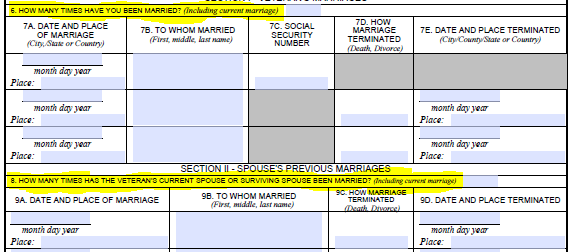 24
[Speaker Notes: III.iii.5.A.4.c]
Types of Children
Biological child
Stepchild
Adopted child
Child Incapable of Self-Support (Helpless Child)
School child
25
Requirements to Establish All Children
Name
Date of birth
Place of birth (city and state)
Social Security Number
Relationship to the Veteran
26
Requirements to Establish a Stepchild
The stepchild must be the child of the Veteran’s current spouse:
Establish the marriage
Establish the relationship

The stepchild must be:
A member of Veteran’s household, or 
In the Veteran’s constructive custody
Living apart due to medical reasons; or because one of them is incarcerated, attending school, or fulfilling a military service obligation, or
Receives at least half of his or her support from the Veteran
27
Loss of a Stepchild
The termination of the marital relationship does not necessarily terminate the parent-child relationship.

Loss of a stepchild due to divorce, death, or annulment; develop for:
Date child left household, or statement that the stepchild remains in the Veteran’s household or constructive custody
If the stepchild lives apart from the Veteran but he/she provides support
Last date stepchild lived with Veteran
Stepchild’s current address and name of his/her custodian
Total cost of supporting the stepchild, and amount Veteran provides
28
[Speaker Notes: III.iii.5.G.6.i]
Establishing an Adopted Child
To establish the adoption of a child by a Veteran, the Veteran must provide a copy of:  
Decree of adoption, or
Adoptive placement agreement, or
Interlocutory decree of adoption, or
Revised birth certificate*

Note: Oral or written certification alone is not sufficient.

*If only the revised birth certificate is received, additional benefits can only be made effective the date it was received.
29
Establishing a Child Incapable of Self-Support (Helpless Child)
The child of a Veteran that, prior to age 18, became permanently incapable of self-support
A rating decision is always required to establish a child as helpless
These claims are processed under EP 020 – Helpless Child, not EP 130
Develop for medical evidence indicating the child was permanently incapable of self-support prior to age 18
30
Establishing a School Child
VA may pay benefits for children between the ages of 18 and 23, if they are attending school at a VA-accredited institution.

VA Form 21-674, Request for Approval of School Attendance, is required.

If VA Form 21-674 is incomplete, develop for missing information.  See form instructions for what information is needed.
If VA Form 21-686c indicates that a child is over age 18 and in school, develop for VA Form 21-674.
31
Questions?
Review
32